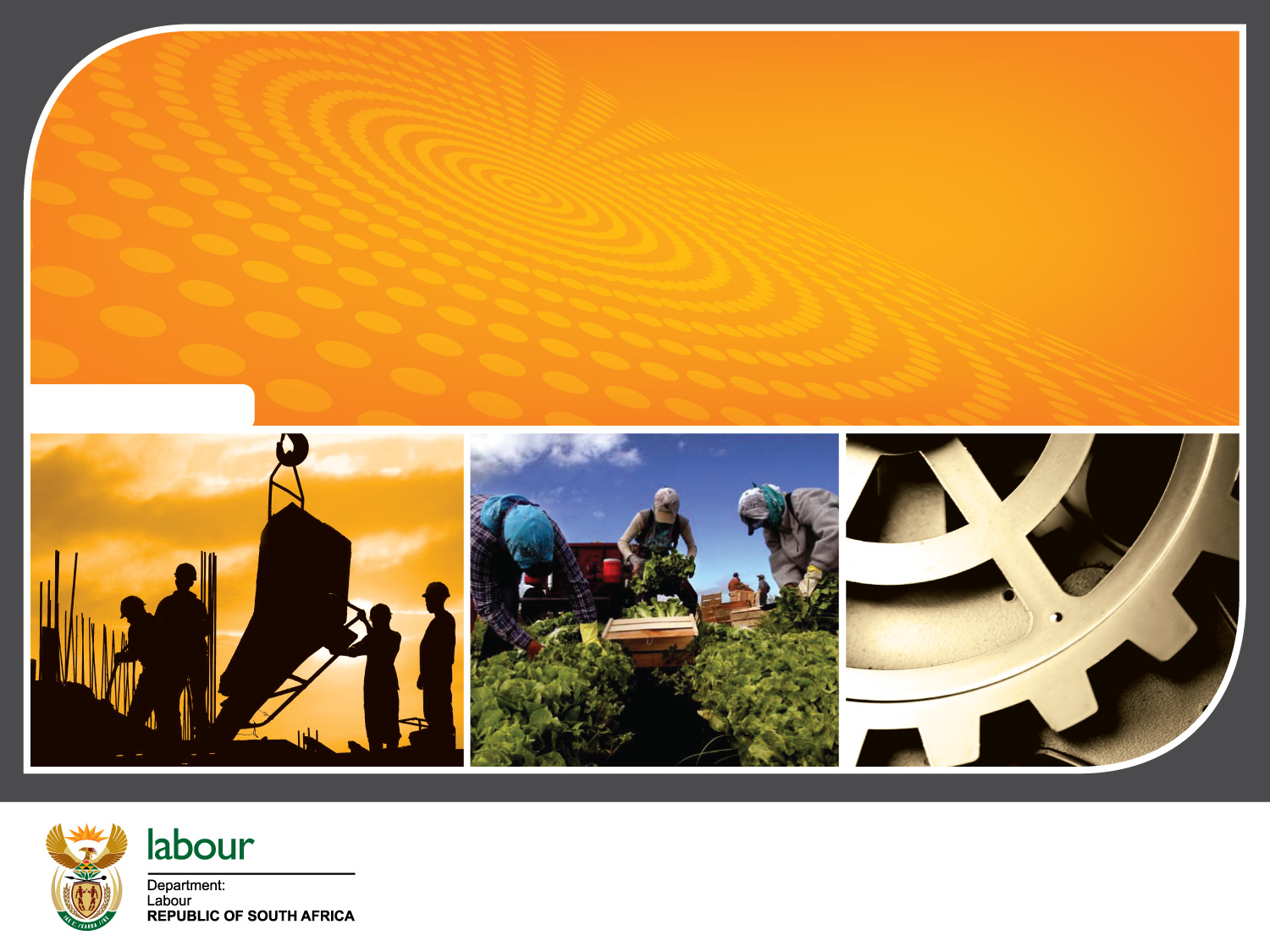 DEPARTMENT OF EMPLOYMENT AND LABOUR

Strategic Plan 2020/25 and
Annual Performance Plan 2022/23
EMPLOYMENT AND LABOUR PORTFOLIO COMMITTEE
16 March 2022
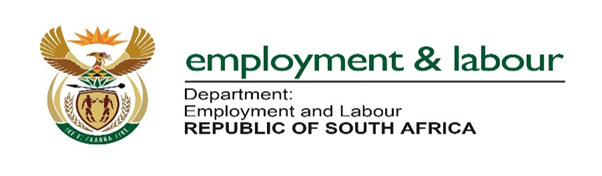 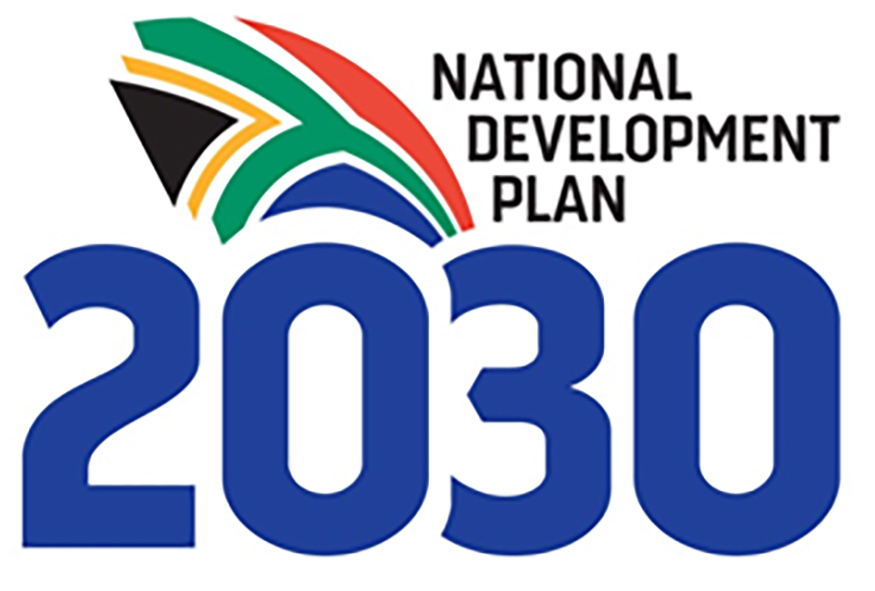 1
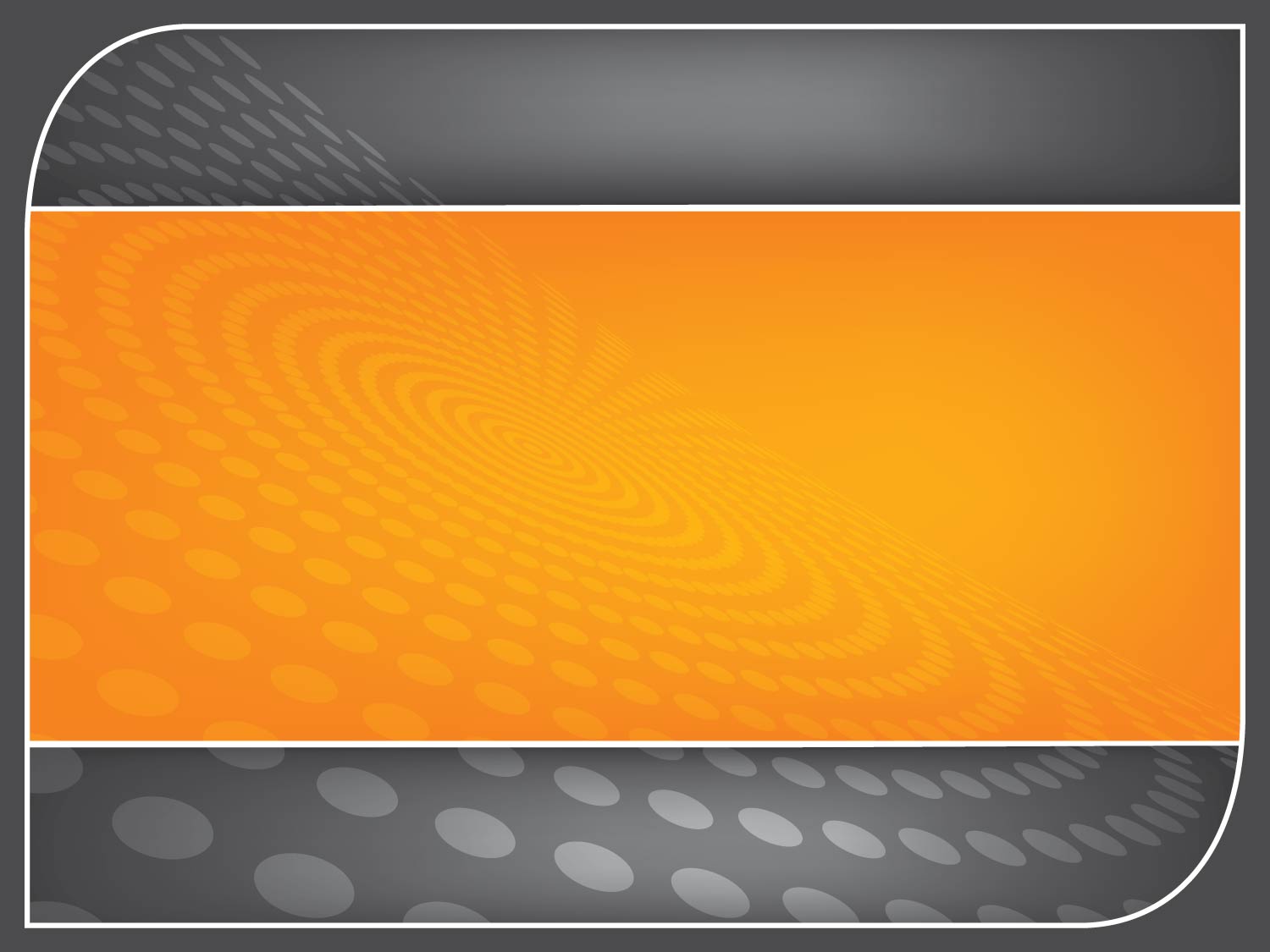 2
TABLE OF CONTENTS
Introduction
The Department of Employment and Labour Programmes and Entities
The Department of Employment and Labour focus in the Medium     
       Term Strategic Framework  (MTSF): 2020 – 25
4.    Strategic Plan 2020 - 25
5.    Annual Performance Plan (APP) for the Financial Year 
       2022/23
3
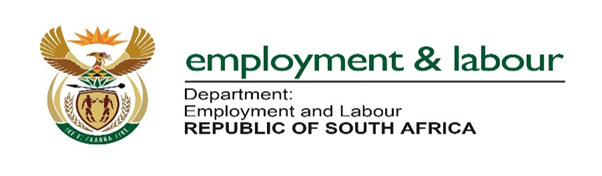 INTRODUCTION 

          - The Constitutional Mandate 
          - The Policy Mandate of the DEL
          - Vision, Mission and Values of the DEL
4
INTRODUCTION: THE CONSTITUTIONAL MANDATE OF THE DEPARTMENT OF EMPLOYMENT AND LABOUR
Section 9, to ensure equal access to opportunities.
Section 10, promotion of labour standards and fundamental rights at work.
Section 18, Freedom of association.
Section 23, To ensure sound Labour relations.
Section 24, To ensure an environment that is not harmful to the health and wellbeing of those in the workplace.
Section 27, To provide adequate social security nets to protect vulnerable workers.
Section 28, To ensure that children are protected from exploitative labour practices and not required or permitted to perform work or services that are inappropriate for a person of that child’s age or their well‐being, education, physical or mental health or spiritual, moral or social development is placed at risk.
Section 34, Access to courts and access to fair and speedy labour justice.
4
5
INTRODUCTION: THE POLICY MANDATE OF THE DEPARTMENT OF EMPLOYMENT AND LABOUR
Improved economic efficiency and productivity.
Creation of decent employment.
Promoting labour standards and fundamental rights at work.
Providing adequate social safety nets to protect vulnerable workers
Sound labour relations.
Eliminating inequality and discrimination in the workplace.
Enhancing occupational health and safety awareness and compliance in the workplace.
Give value to social dialogue in the formulation of sound and responsive legislation and policies to attain labour market flexibility for competitiveness of enterprises which is balanced with the promotion of decent employment
5
6
INTRODUCTION: VISION AND MISSION
Vision
The Department of Employment and Labour strives for a labour market which is conducive to investment, economic growth, employment creation and decent work. 

Mission
Promote employment and regulate the South African labour market for sustainable economic growth through:
Appropriate legislation and regulations
Inspection and enforcement
Protection of worker rights
Provision of Employment Services
Promoting Equity
Provision of Social protection
Promotion of Social dialogue
6
7
INTRODUCTION: VALUES
Values

We shall at all times be exemplary in all respects: 
We treat employees with care, dignity and respect 
We respect and promote:  
Client centred services 
Accountability 
Integrity and ethical behaviour 
Learning and development  
We live the Batho Pele Principles 
We live the principles of the Department’s Service Charter 
We inculcate these values through our performance management system.
7
8
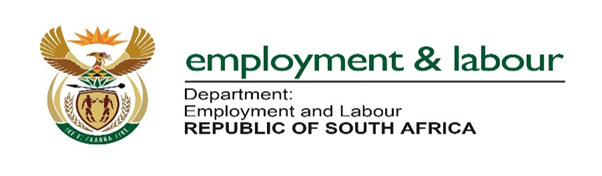 PROGRAMMES AND ENTITIES
9
DEPARTMENT OF EMPLOYMENT AND LABOUR PROGRAMMES AND ENTITIES
Administration: Ministry; Deputy Minister, Director General’s Office; Corporate Services (CS), Chief Operations Officer (COO), Chief Financial Officer (CFO)

2.        Inspection and Enforcement Services (IES)

3.        Public Employment Services (PES)

4.        Labour Market Policy & Industrial Relations (LP&IR)

5.        Unemployment Insurance Fund (Schedule 3A Public Entity): UIF

6.        Compensation Fund (Schedule 3A Public Entity): CF
10
DEPARTMENT OF EMPLOYMENT AND LABOUR PROGRAMMES AND ENTITIES
Entities established in terms of various legislations and cabinet decisions to assist DEL in meeting its mandate include:

   Commission for Conciliation, Mediation and Arbitration (CCMA)

   National Economic Development and Labour Council (NEDLAC)

   Productivity South Africa (PSA)

   Supported Employment Enterprises (SEE)
11
DEPARTMENT OF EMPLOYMENT AND LABOUR SERVICE DELIVERY FOOT PRINT
Limpopo
- HQ and 2 Funds in Pretoria
9  Provincial Offices 
 125 Labour Centers
Mpumalanga
Gauteng
North West
Free State
KwaZuluNatal
Northern Cape
Eastern Cape
Western Cape
- Provide services at 30 Satellite Offices, 41 Thusong Service Centers and 447 Visiting points
12
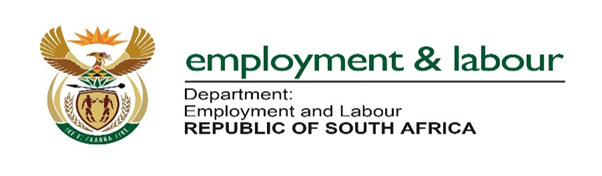 STRATEGIC PLAN: 2020 – 25

Outcomes and Outcome Indicators
13
DEPARTMENT OF EMPLOYMENT AND LABOUR AND MTSF OUTCOMES: 2020 – 25
In the Medium-term, the Department of Employment and Labour will contribute mainly to the following  Medium Term Strategic Framework  (MTSF) Priorities:

Priority 1: A Capable, Ethical and Developmental State 
Priority 2: Economic Transformation and Job Creation 
Priority 3: Education, Skills and Health 
Priority 4: Consolidating the Social Wage through Reliable and Basic Services 
Priority 5: Spatial Development, Human Settlements and Local Government 
Priority 6: Social Cohesion, Safer Communities
Priority 7: A Better Africa and a Better World


*Priority 5 is not directly applicable to DEL although DEL participates in the District Development Model through Provincial Offices and Labour Centres
14
GOVERNMENT SERVICE DELIVERY PRIORITIES AND DEL IMPLEMENTING ENTITIES
15
IMPACT STATEMENT
16
PRIORITY 1: CAPABLE, ETHICAL AND DEVELOPMENTAL STATE
17
PRIORITY 2: ECONOMIC TRANSFORMATION AND JOB CREATION
[1] Labour Policy and Industrial Relations monitor the creation of jobs through the Jobs Summit.
[2] Public Employment Services will monitor the creation of jobs through the Presidential Comprehensive Youth Employment Interventions.
18
PRIORITY 2: ECONOMIC TRANSFORMATION AND JOB CREATION
19
PRIORITY 3: EDUCATION, SKILLS AND HEALTH
20
PRIORITY 4: CONSOLIDATING THE SOCIAL WAGE THROUGH RELIABLE AND BASIC SERVICES
21
PRIORITY 6: SOCIAL COHESION AND SAFER COMMUNITIES
22
PRIORITY 6: SOCIAL COHESION AND SAFER COMMUNITIES
23
PRIORITY 7: A BETTER AFRICA AND A BETTER WORLD
24
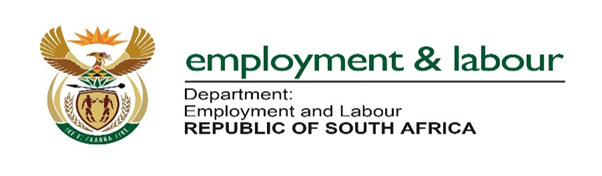 ANNUAL PERFORMANCE PLAN: 2022/23

Outputs and Output Indicators                                      Annual and Quarterly Targets
25
ASSURANCE PROVIDERS
The APP 2022/23 was subjected to auditing by the AG and Internal Audit for:
Alignment to the Government priorities, MTSF, Minister’s Performance Agreement, Strategic plan, guidelines provided by DPME and NT
Compliance to the  “smart” principle of indicators
Alignment of the budget to outputs
26
ANNUAL PERFORMANCE PLAN FOR THE FINANCIAL YEAR 2020/21
Programmes of the Department of Employment and Labour:
PROGRAMME 1: Administration

PROGRAMME 2: Inspections and Enforcement Services

PROGRAMME 3: Public Employment Services

PROGRAMME 4: Labour Policy and Industrial Relations
27
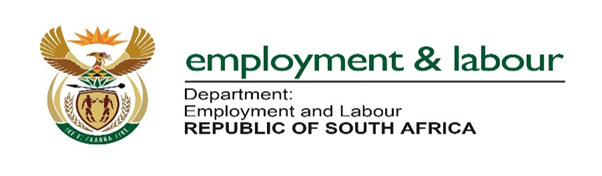 PROGRAMME 1: ADMINISTRATION
PURPOSE: 

Purpose: Provide strategic leadership, management and support services to the department.
28
ADMINISTRATION
Budget Allocation: R1 044 005 000
29
ADMINISTRATION
30
ADMINISTRATION
31
KEY RISKS AND MITIGATION
32
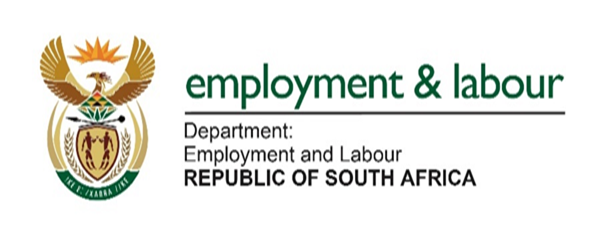 PROGRAMME 2: INSPECTION AND ENFORCEMENT SERVICES (IES)


Programme purpose:  Realise decent work by regulating non-employment and employment conditions through inspection and enforcement, to achieve compliance with all labour market policies.
33
INSPECTIONS AND ENFORCEMENT SERVICES (IES)
Budget Allocation: R657 167 000
34
INSPECTIONS AND ENFORCEMENT SERVICES (IES)  Inspections per Province
IES INSPECTIONS PER LEGISLATION
35
Details of the quarterly breakdown per legislation and province are in the APP
36
KEY RISKS AND MITIGATION
37
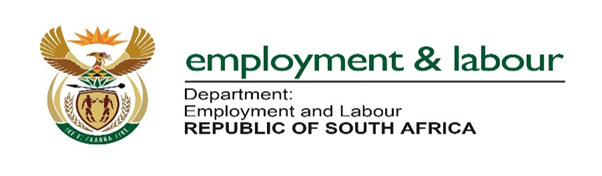 PROGRAMME 3: PUBLIC EMPLOYMENT SERVICES

Purpose:  Assist companies and workers to adjust to changing labour market conditions.
38
PUBLIC EMPLOYMENT SERVICES (PES)
Budget Allocation: R630 462 000
39
PUBLIC EMPLOYMENT SERVICES (PES)
40
PUBLIC EMPLOYMENT SERVICES (PES) – Per Province
41
PUBLIC EMPLOYMENT SERVICES (PES) – Per Province
42
PUBLIC EMPLOYMENT SERVICES (PES) – Per Province
43
PUBLIC EMPLOYMENT SERVICES (PES) – Per Province
44
KEY RISKS AND MITIGATION
45
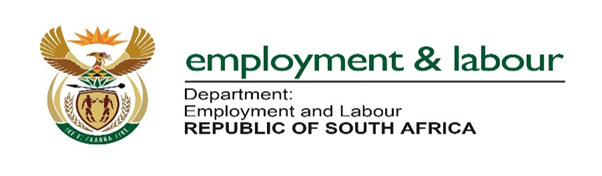 PROGRAMME 4: LABOUR POLICY AND INDUSTRIAL RELATIONS (LP&IR)

Purpose: 
Facilitate the establishment of an equitable and sound labour relations environment, support institutions that promote social dialogue; 
promote South Africa’s interests in international labour matters, 
conduct research, analysis and evaluation of labour policy and provide statistical data on the labour market.
46
LABOUR POLICY AND INDUSTRIAL RELATIONS (LP&IR)
Budget Allocation: R1 280 451 000
47
LABOUR POLICY AND INDUSTRIAL RELATIONS (LP&IR)
48
LABOUR POLICY AND INDUSTRIAL RELATIONS (LP&IR)
49
LABOUR POLICY AND INDUSTRIAL RELATIONS (LP&IR)
50
LABOUR POLICY AND INDUSTRIAL RELATIONS (LP&IR)
51
KEY RISKS AND MITIGATION
52
SEE STRATEGIC PLAN: 2020 - 2025
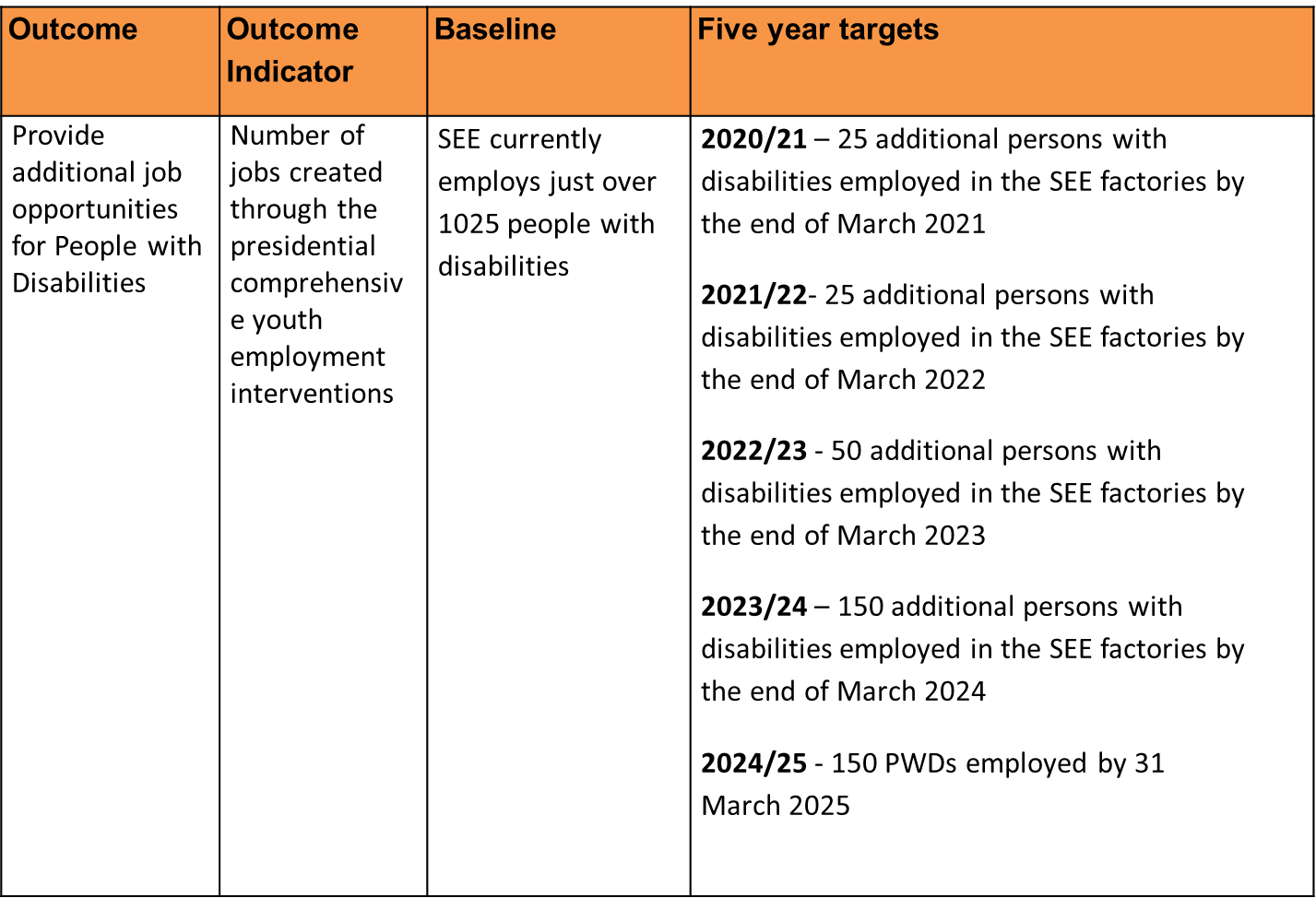 53
SEE STRATEGIC PLAN: 2020 - 2025
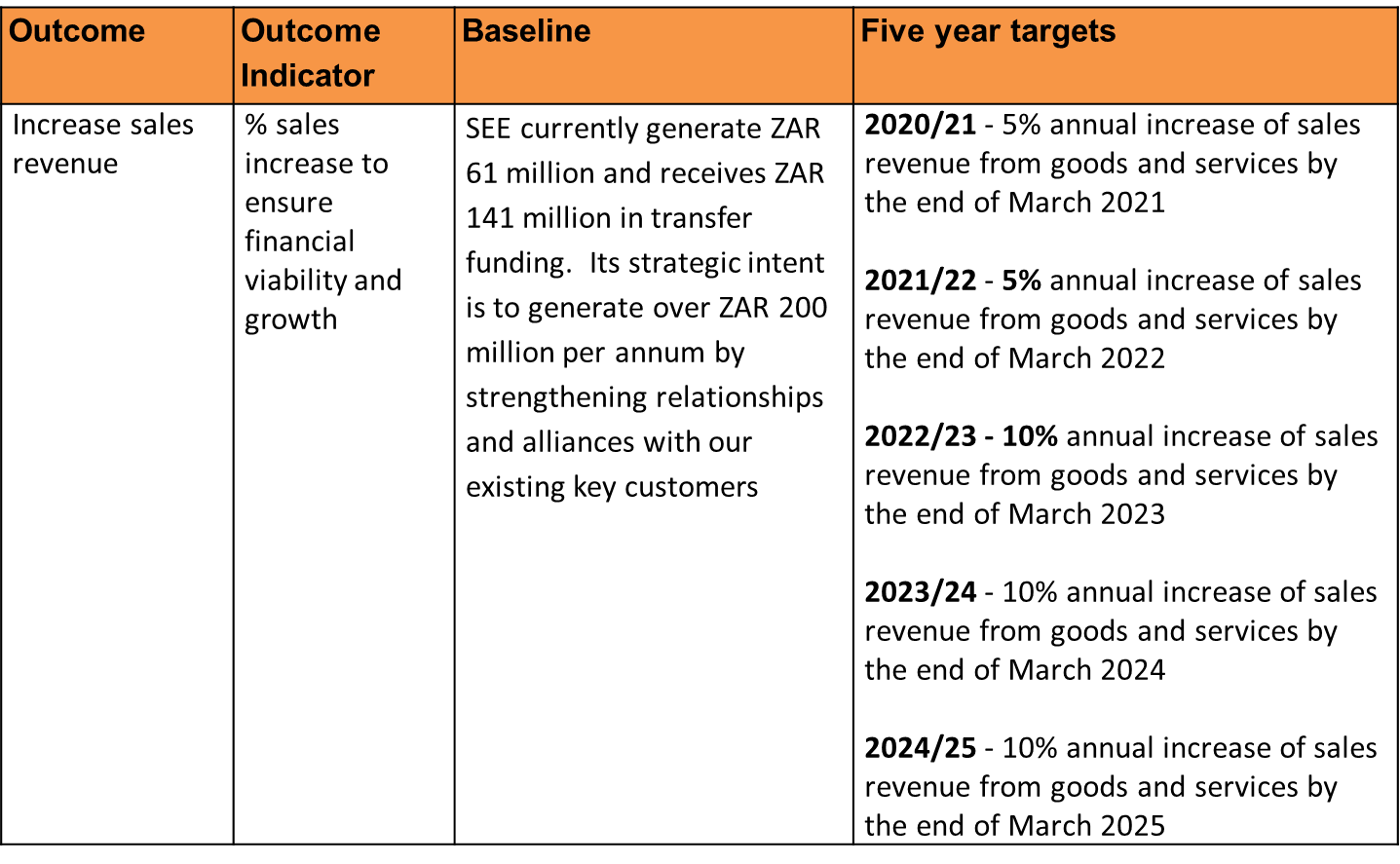 54
SEE STRATEGIC PLAN: 2020 - 2025
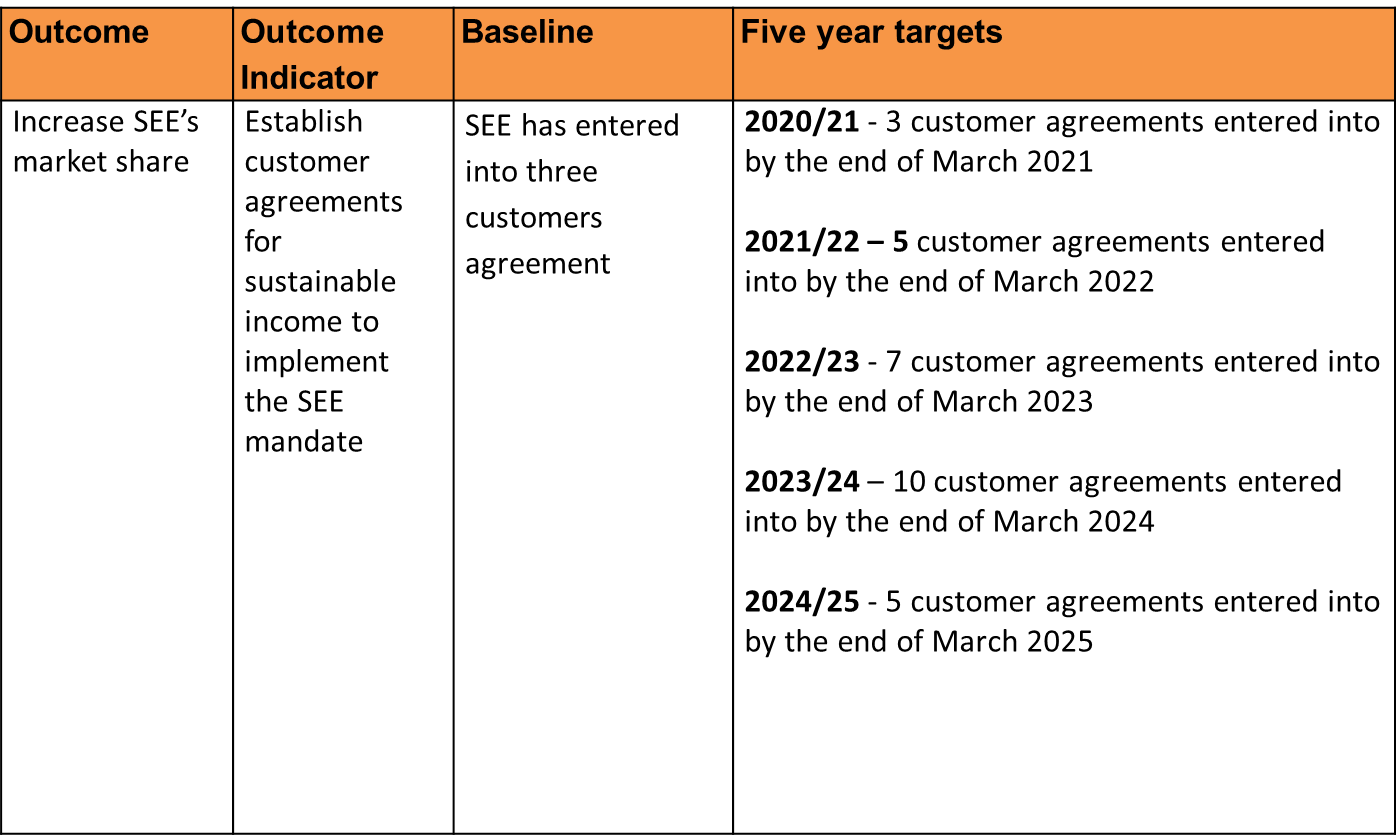 55
ANNUAL PERFORMANCE PLAN: 2022 - 2023
56
SEE RISK MITIGATION PLAN: 2022-23
SEE’s KEY STRATEGIC RISK
INABILITY TO GENERATE WORK OPPORTUNITIES
Desired Outcome (“What”)
Risk Mitigation (“How“)
SEE STRATEGIC IMPERATIVES.
IMPROVED MARKETING 
DEVELOP NEW INNOVATIVE PRODUCTS
   7 NEW CUSTOMER AGREEMENTS  
   INCREASE SALES BY 10%
CREATE WORK OPPORTUNITIES FOR PEOPLE WITH DISABILITIES
TRANSITIONAL EMPLOYMENT OPPORTUNITIES 
& EXTENDED EMPLOYMNT OPPORTUNITIES
Networking                         Partnerships                   Creating value
Enablers
57
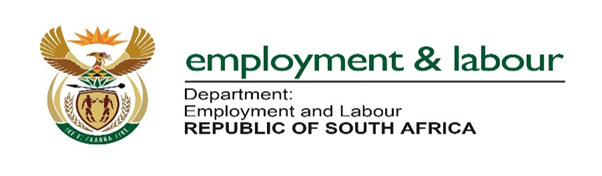 DEPARTMENT OF EMPLOYMENT AND LABOUR
VOTE:
2022/2023
58
BUDGET ALLOCATION: 2022/23
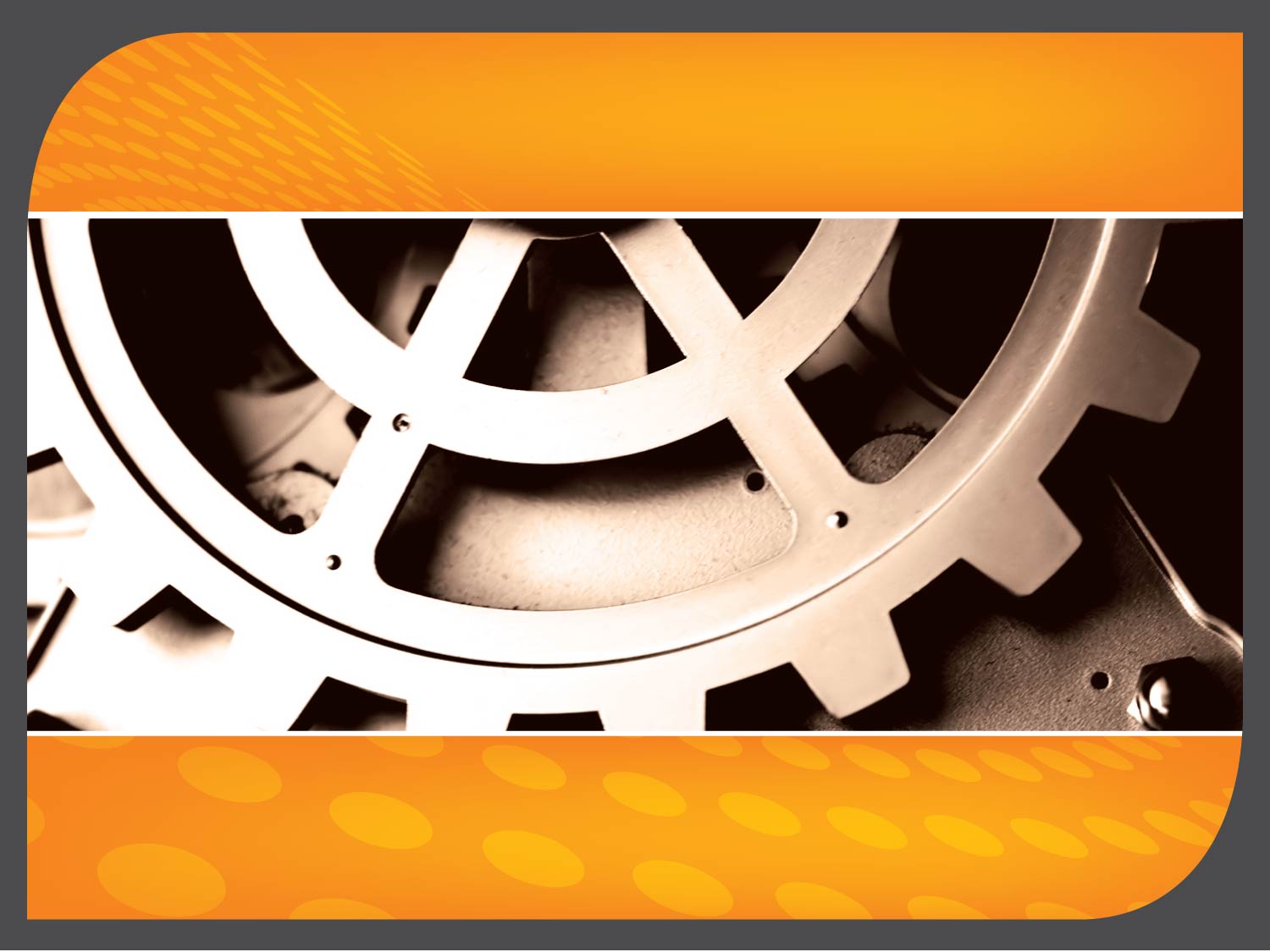 59
Thank You…